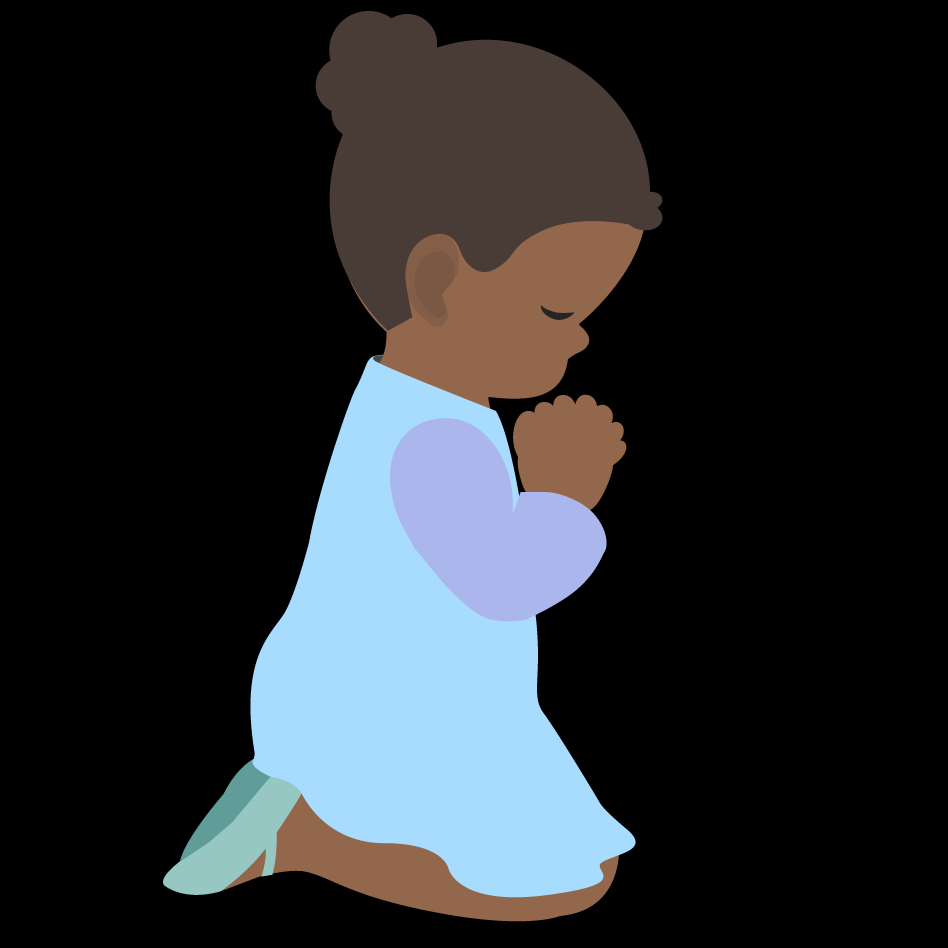 What are these children doing?
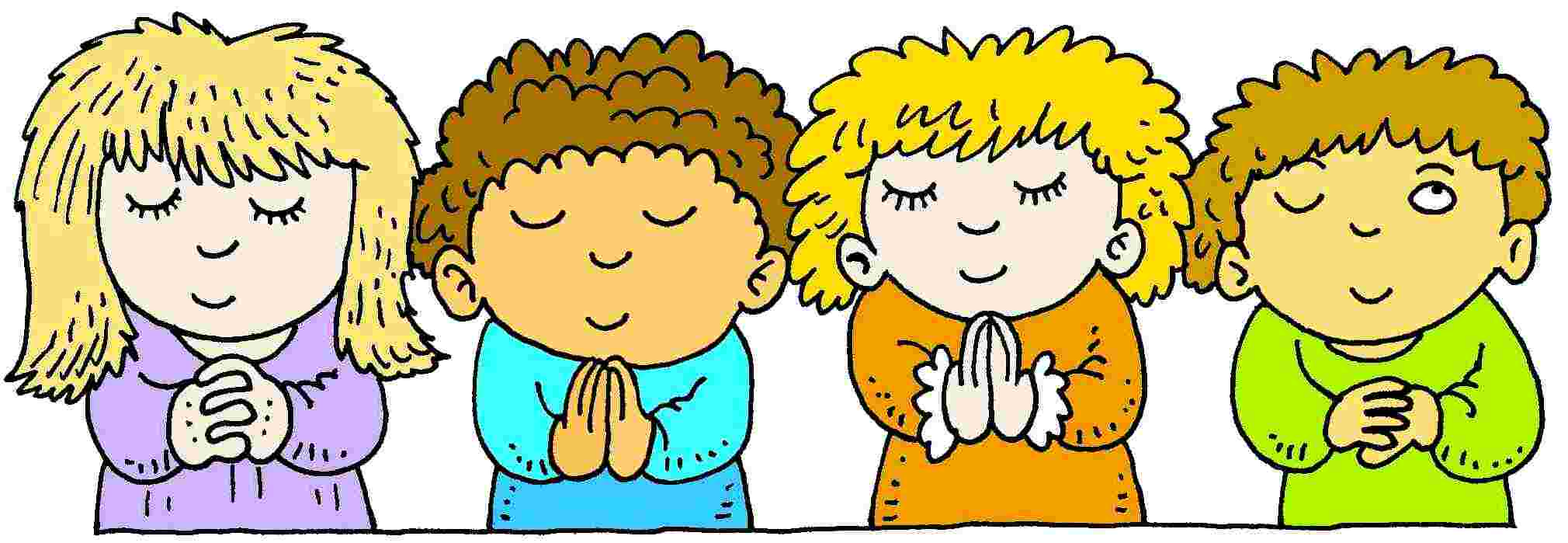 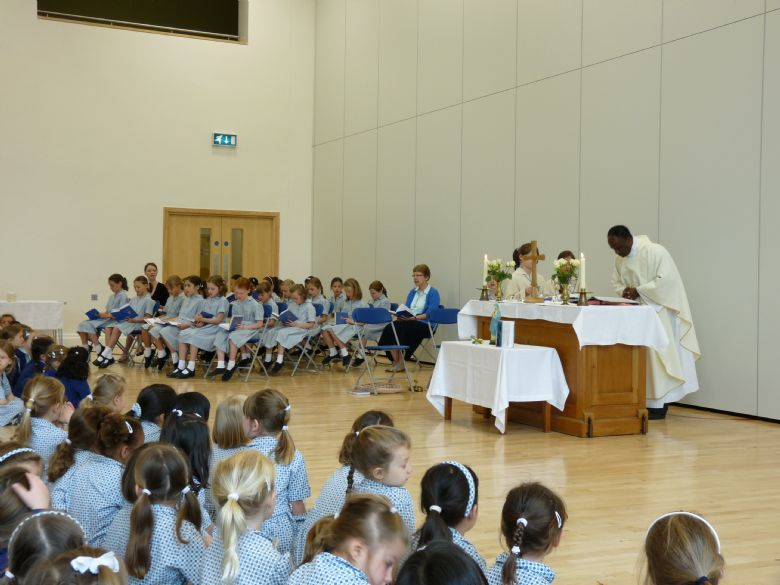 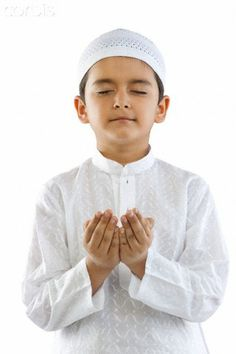 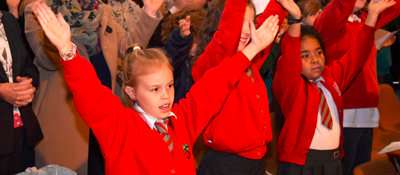 What do you think Prayer is?
PRAYER IS
             Talking to
                                  And 
                                           Listening to 
                                                                       GOD
https://www.youtube.com/watch?v=B945ocM54dA
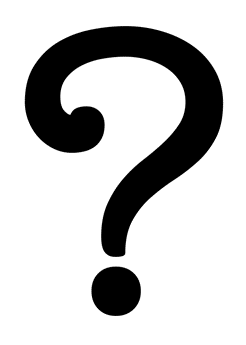 What kinds of things do you think people want to talk to God about?
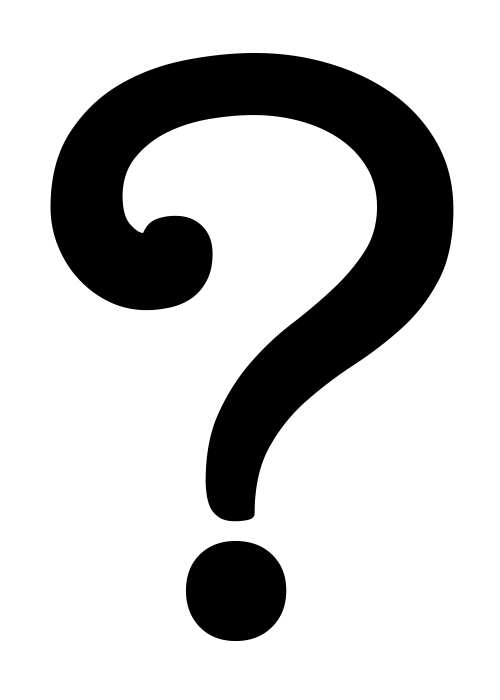 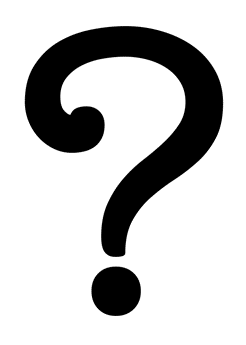 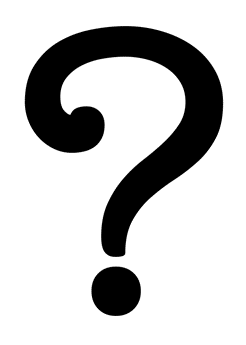 They could
Want to say thank you
Want to say what they worry about
Want to tell God they are sorry
Want to ask God to be with them
Want to praise God
Want to tell God about their day
Where can you pray?
ANYWHERE!   but  sometimes people pray
In Church
In School
With their friends
With their families
By themselves
In School
We  invite people to pray together at special times 

When do we pray in school?

What prayers do we say?
Christians go to church to pray together . In church at mass you may see the following people:
To
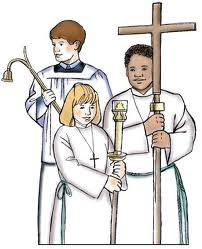 Altar Servers
What do they do?
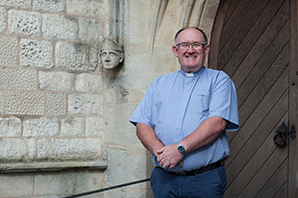 A Priest
This is Fr Liam
Who is your priest?
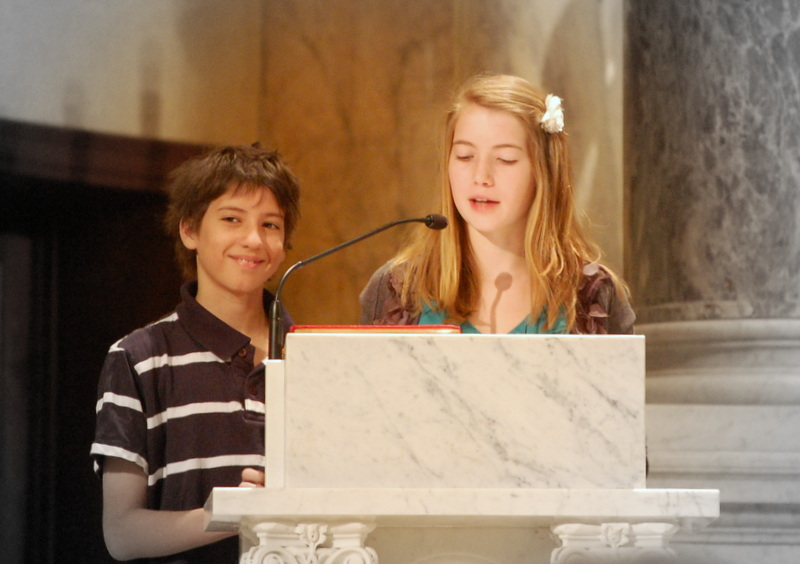 This Person is reading At mass. 
Do you know what they are reading?